Chapter 27 – Diffraction & Interference
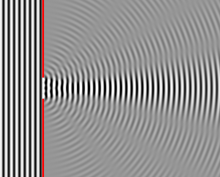 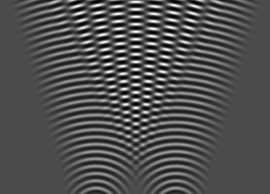 Chapter 15
Objectives
Describe how light waves interfere with each other to produce bright and dark fringes.

Identify the conditions required for interference to occur.

Predict the location of interference fringes using the equation for double-slit interference.
Chapter 15
Combining Light Waves
Interference takes place only between waves with the same wavelength. A light source that has a single wavelength is called monochromatic.

In constructive interference, component waves combine to form a resultant wave with the same wavelength but with an amplitude that is greater than the either of the individual component waves.

In the case of destructive interference, the resultant amplitude is less than the amplitude of the larger component wave.
Chapter 15
Interference Between Transverse Waves
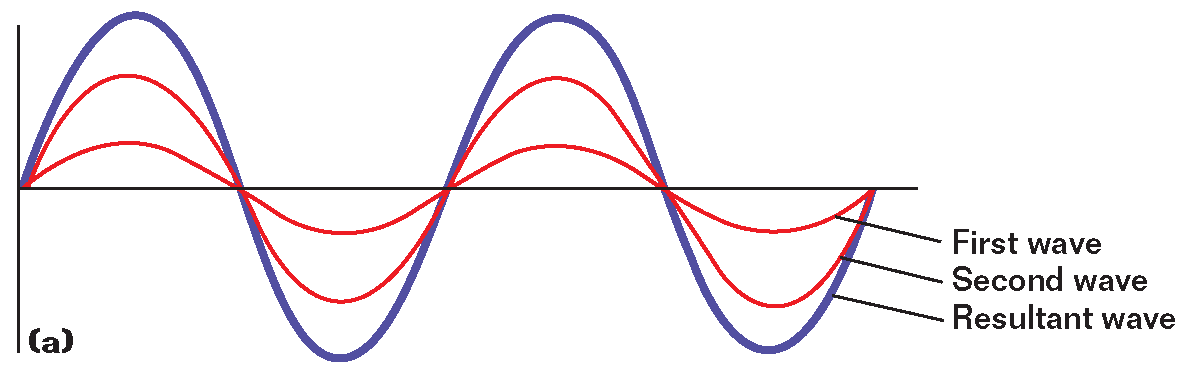 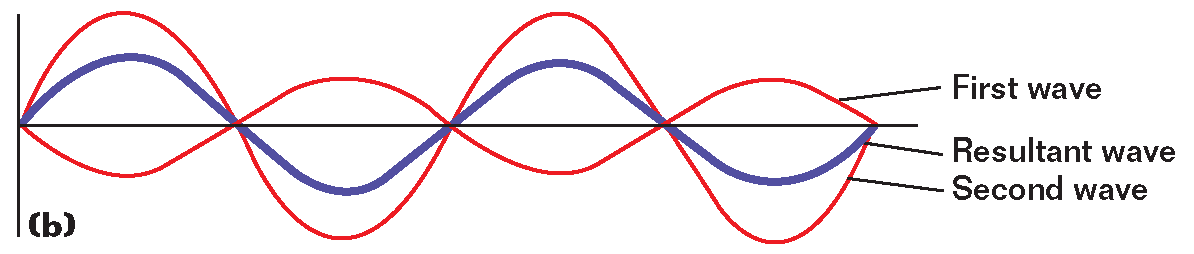 Chapter 15
Combining Light Waves, continued
Waves must have a constant phase difference for interference to be observed.

Coherence is the correlation between the phases of two or more waves.
Sources of light for which the phase difference is constant are said to be coherent. (lasers)
Sources of light for which the phase difference is not constant are said to be incoherent.(incadenance & flurosecent lights)
Chapter 15
Demonstrating Interference
Interference can be demonstrated by passing light through two narrow parallel slits.

If monochromatic light is used, the light from the two slits produces a series of bright and dark parallel bands, or fringes, on a viewing screen.
Chapter 15
Conditions for Interference of Light Waves
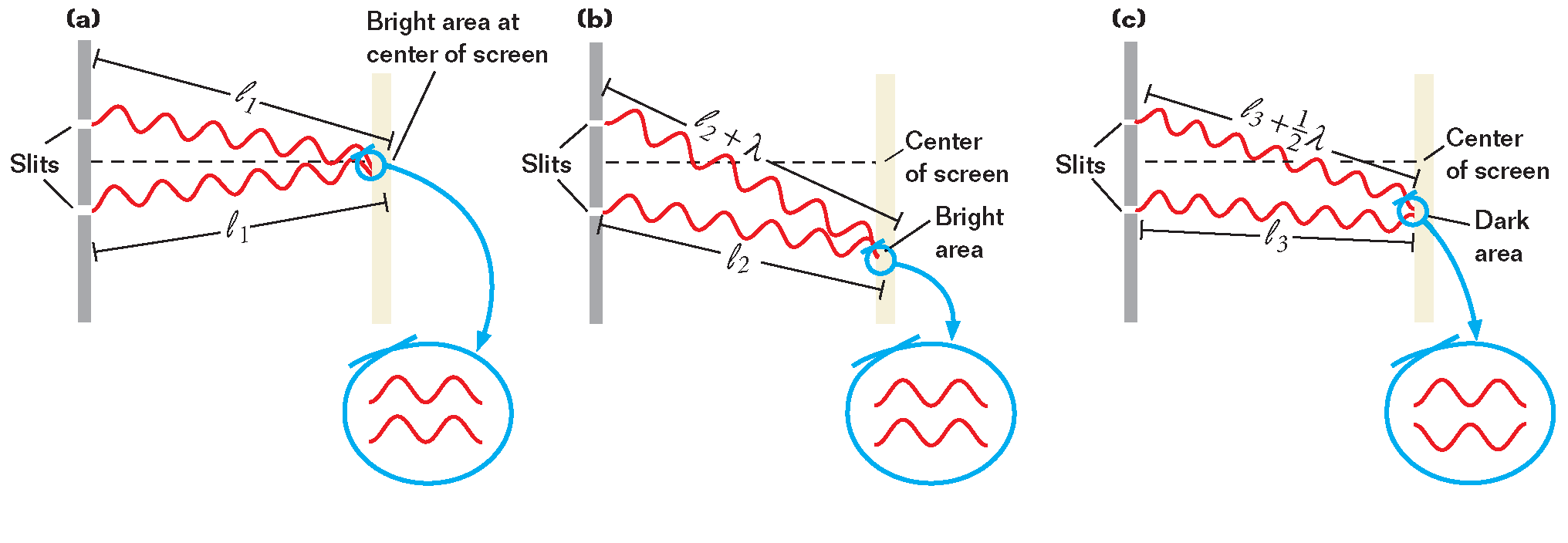 Demonstrating Interference, continued
Chapter 15
The location of interference fringes can be predicted.

The path difference is the difference in the distance traveled by two beams when they are scattered in the same direction from different points.

The path difference equals dsinq.
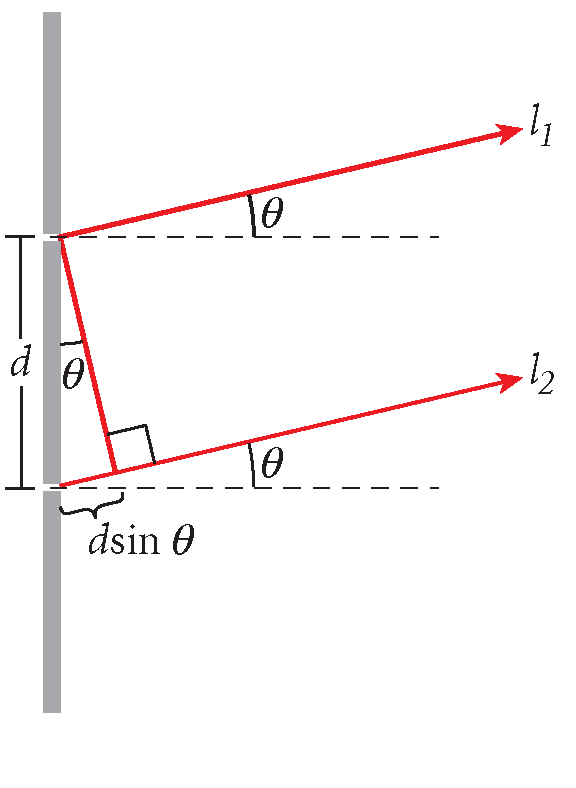 Chapter 15
Demonstrating Interference, continued
The number assigned to interference fringes with respect to the central bright fringe is called the order number. The order number is represented by the symbol m.

The central bright fringe at q = 0 (m = 0) is called the zeroth-order maximum, or the central maximum.

The first maximum on either side of the central maximum (m = 1) is called the first-order maximum.
Chapter 15
Demonstrating Interference, continued
Equation for constructive interference
d sin q = ±ml	m = 0, 1, 2, 3, … 
The path difference between two waves = 
			an integer multiple of the wavelength

Equation for destructive interference
d sin q = ±(m + 1/2)l	m = 0, 1, 2, 3, … 
The path difference between two waves = 
			an odd number of half wavelength
Chapter 15
Sample Problem
Interference
	The distance between the two slits is 0.030 mm. The second-order bright fringe (m = 2) is measured on a viewing screen at an angle of 2.15º from the central maximum. Determine the wavelength of the light.
Chapter 15
Sample Problem, continued
Interference
1. Define
Given:	d = 3.0  10–5 m
			m = 2
			q = 2.15º

Unknown:	l = ?

Diagram:
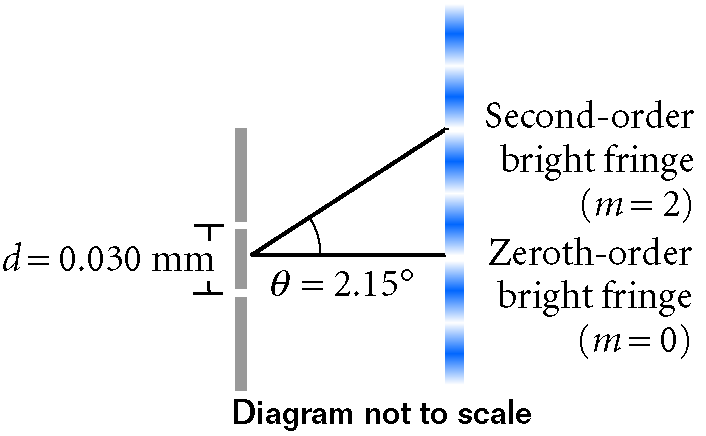 d sin q = ml
Describe how light waves bend around obstacles and produce bright and dark fringes.

Calculate the positions of fringes for a diffraction grating.

Describe how diffraction determines an optical instrument’s ability to resolve images.
Chapter 15
The Bending of Light Waves
Diffraction is a change in the direction of a wave when the wave encounters an obstacle, an opening, or an edge.

Light waves form a diffraction pattern by passing around an obstacle or bending through a slit and interfering with each other.

Wavelets (as in Huygens’ principle) in a wave front interfere with each other.
Chapter 15
Destructive Interference in Single-Slit Diffraction
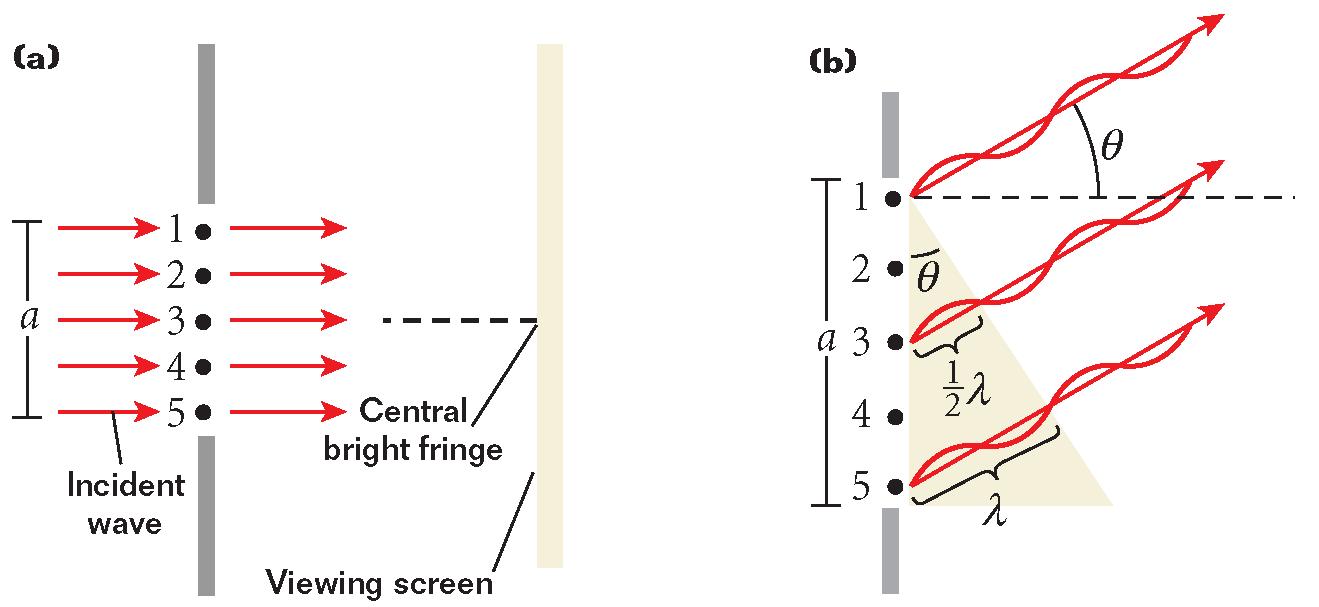 Chapter 15
The Bending of Light Waves, continued
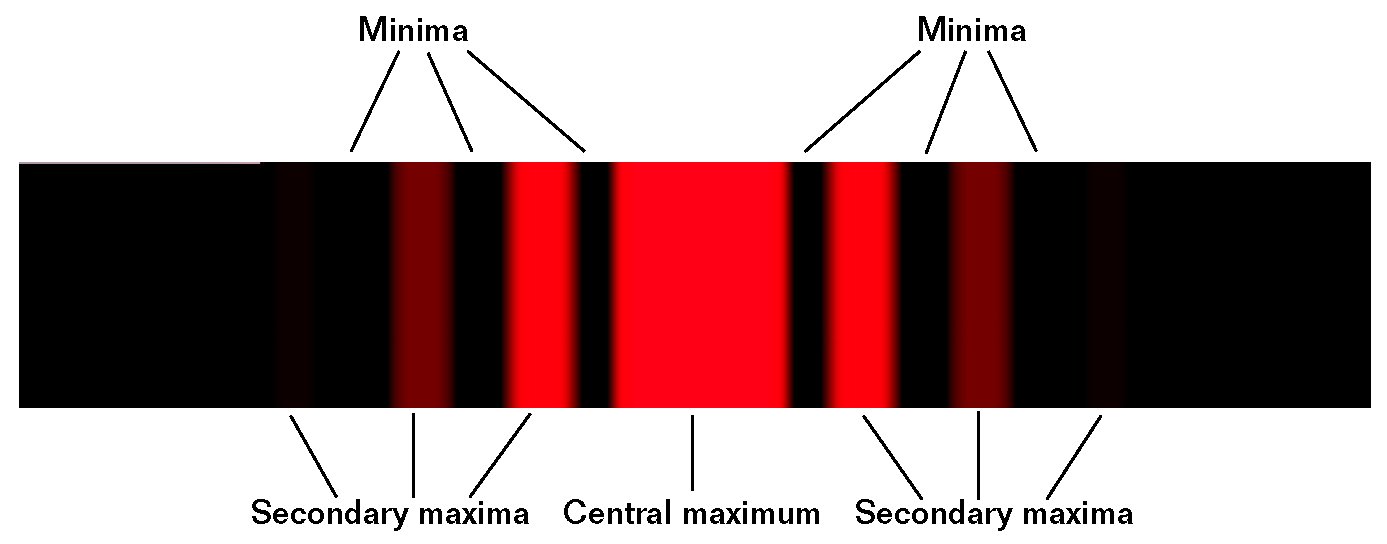 In a diffraction pattern, the central maximum is twice as wide as the secondary maxima.

Light diffracted by an obstacle also produces a pattern.
Chapter 15
Diffraction Gratings
A diffraction grating uses diffraction and interference to disperse light into its component colors.

The position of a maximum depends on the separation of the slits in the grating, d, the order of the maximum m,, and the wavelength of the light, l.
d sin q = ±ml		m = 0, 1, 2, 3, …
Constructive Interference by a Diffraction Grating
Chapter 15
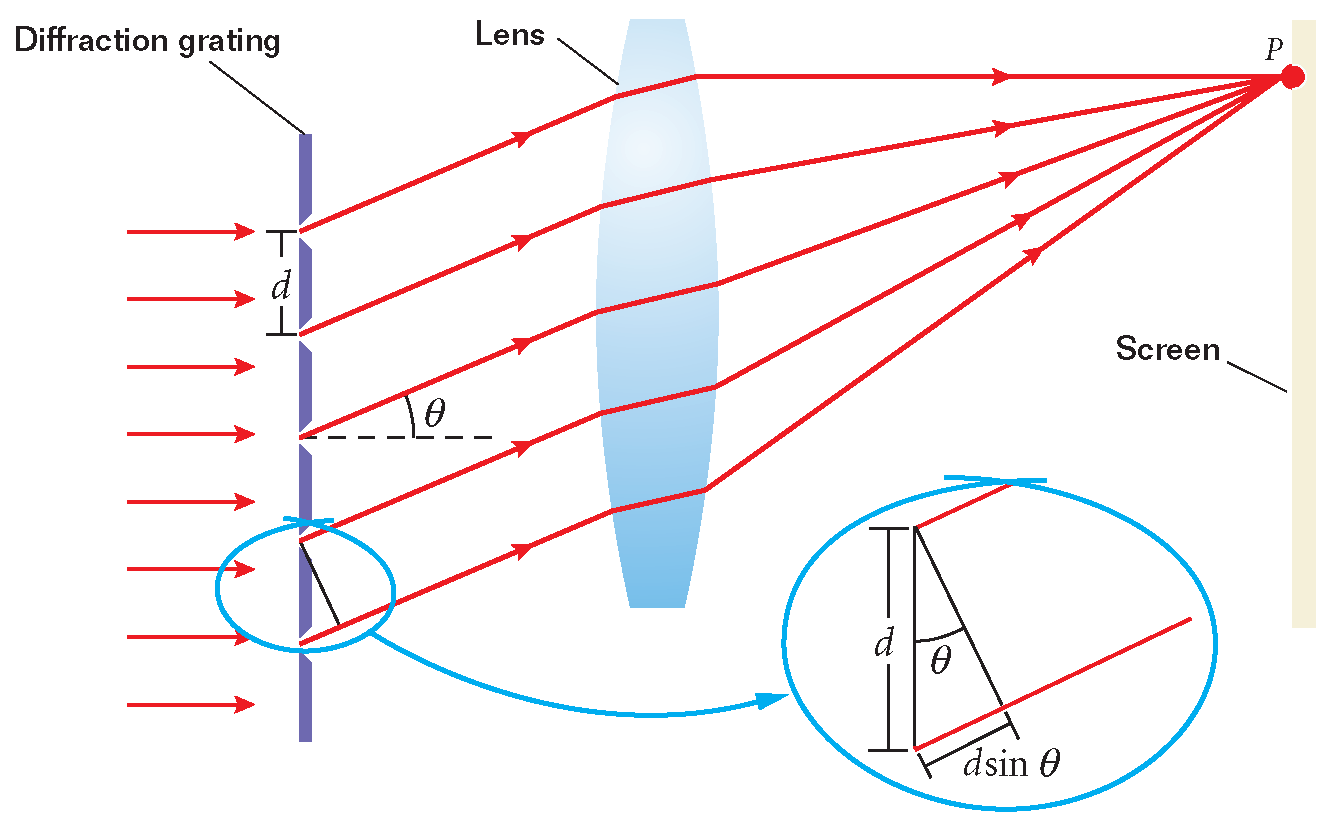 Chapter 15
Sample Problem
Diffraction Gratings
	Monochromatic light from a helium-neon laser (l = 632.8 nm) shines at a right angle to the surface of a diffraction grating that contains 150 500 lines/m. Find the angles at which one would observe the first-order and second-order maxima.
Chapter 15
Sample Problem, continued
Diffraction Gratings
Define
Given:	l = 632.8 nm = 6.328  10–7 m
		m = 1 and 2
Unknown:	q1 = ?		q2 = ?
d sin q = ±ml
Chapter 15
Function of a Spectrometer
Click below to watch the Visual Concept.
Chapter 15
Diffraction and Instrument Resolution
The ability of an optical system to distinguish between closely spaced objects is limited by the wave nature of light.

Resolving power is the ability of an optical instrument to form separate images of two objects that are close together. 

Resolution depends on wavelength and aperture width. For a circular aperture of diameter D:
Chapter 15
Resolution of Two Light Sources
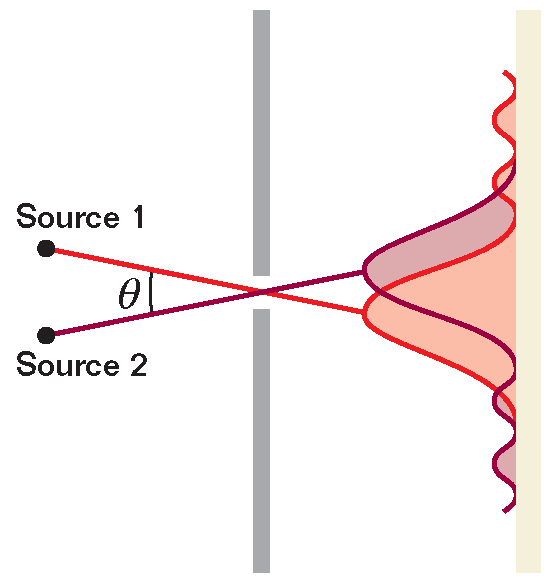 Chapter 15
Lasers and Coherence
A laser is a device that produces coherent light at a single wavelength.

The word laser is an acronym of “light amplification by stimulated emission of radiation.”

Lasers transform other forms of energy into coherent light.
Chapter 15
Applications of Lasers
Lasers are used to measure distances with great precision.

Compact disc and DVD players use lasers to read digital data on these discs.

Lasers have many applications in medicine.
Eye surgery
Tumor removal
Scar removal
Chapter 15
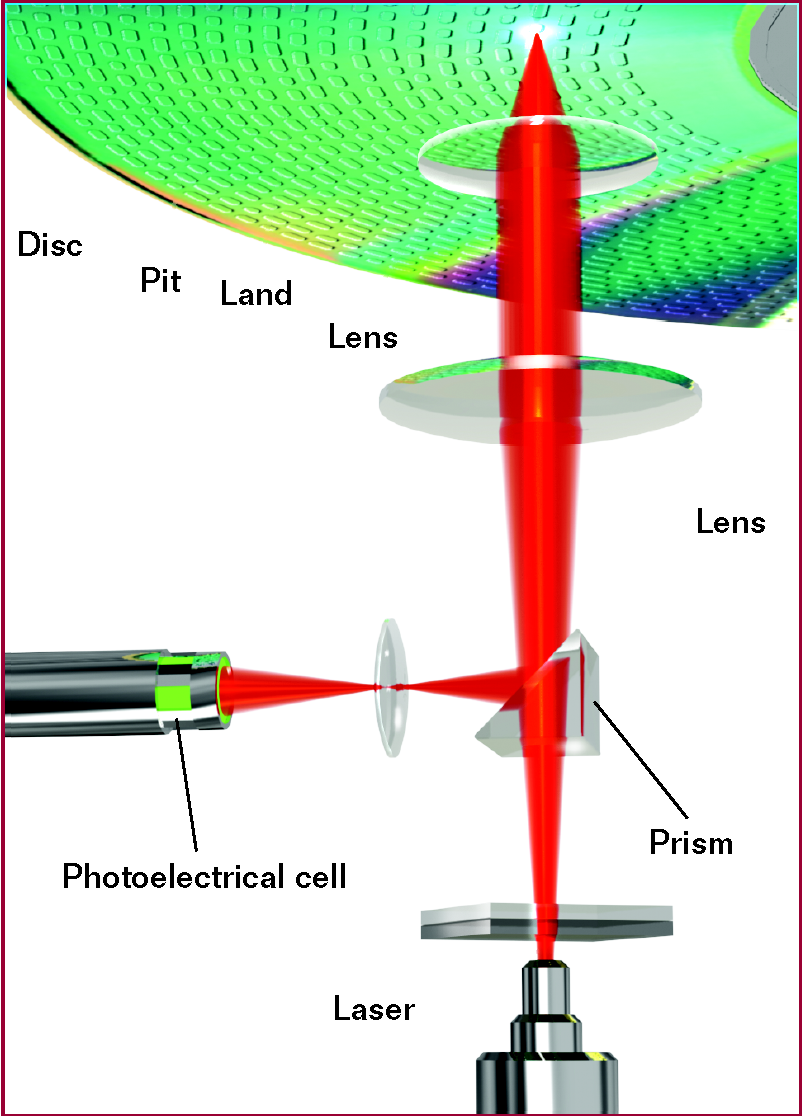 Components of a Compact Disc Player
Chapter 15
Incoherent and Coherent Light
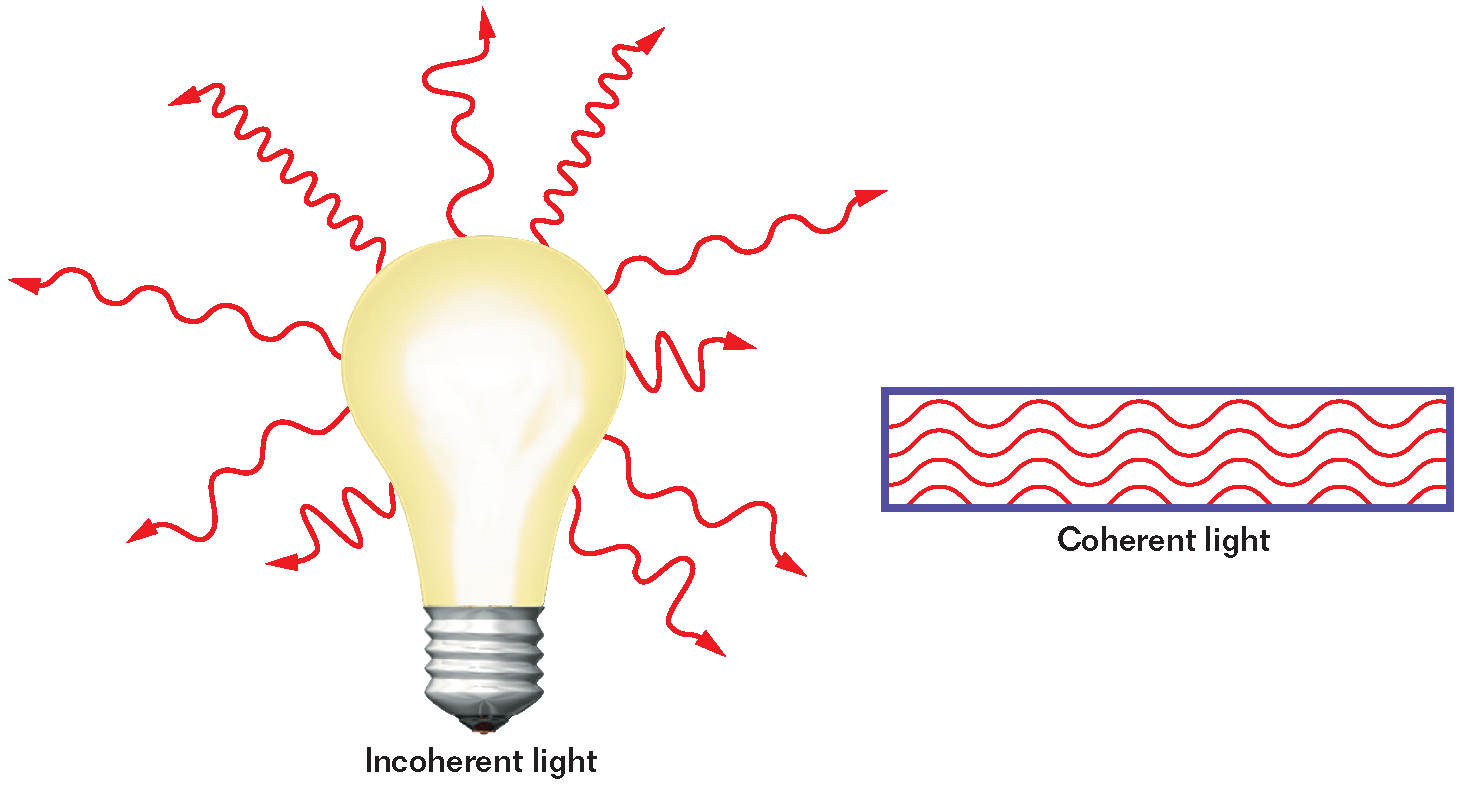